BREASTFEEDING
BY: RUBANA  BAABBAD
CONSULTANT NEONATOLOGIST
Head of breastfeeding committee
MEMBER OF NATIONAL COMMITTEE OF BREASTFEEDING SUPPORT
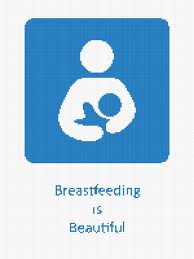 contents
Introduction
Breastfeeding definitions
Breast milk contents
Advantages of breastfeeding
Preparation of the prospective mother
Establishing and maintaining the milk supply
Technique of breastfeeding
Expression of breastmilk
Contraindications
قال الحق تبارك وتعالى: (وَالْوَالِدَاتُ يُرْضِعْنَ أَوْلَادَهُنَّ حَوْلَيْنِ كَامِلَيْنِ لِمَنْ أَرَادَ أَنْ يُتِمَّ الرَّضَاعَةَ) [البقرة :233 ].
introduction
Breastfeeding is the normal feeding for infants during the first months of life which can ‘t be replicated .
It contains over 200 known component.
Breast milk bring both nutritive& non nutritive signals to the neonate .
It contain fat ,carbohydrate, proteins, menirals,vitamins,hormons, living cells, complements, enzymes, 
Colostrum:
	definition & contents.
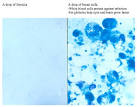 Breastfeeding Definitions
Exclusive breast milk

Total breast milk

Predominant breast milk

Partial

No
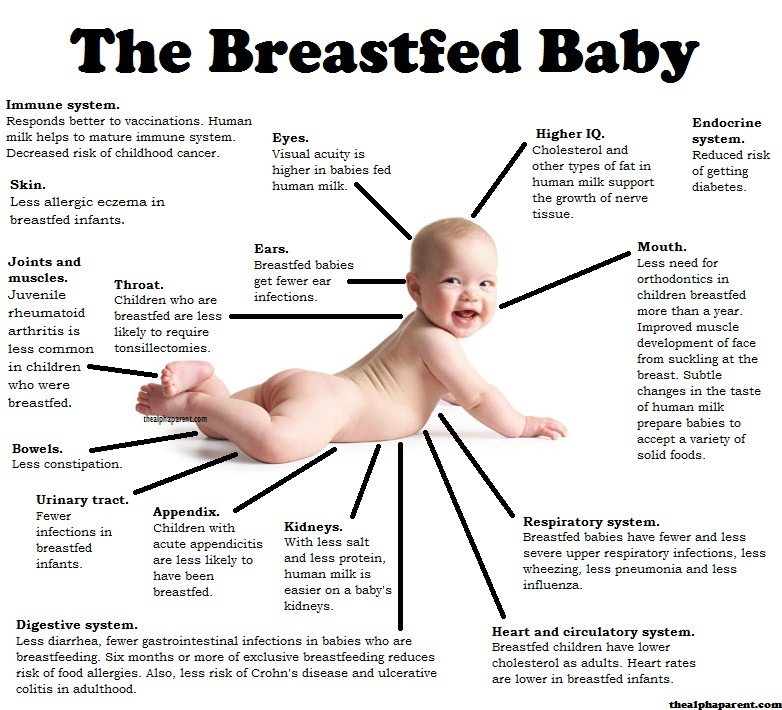 Benefits of breastfeeding for mothers
Helps the uterus to regress to its size before pregnancy.
Losing accumulated fat during pregnancy.
Empowerment
Decrease risk of osteoporosis
Improve blood sugar control for diabetics 
Decrease the incidence of high cholesterol ,diabetes ,breast, cervical,ovarian,uterine cancers, less chance for gallstone formation and rheumatoid arthritis
Bonding ,decrease post partum depression
Advantages of breastfeeding
colostrum
ColostrumThe often yellow and sometimes clear fluid that is released by a new mother’s breasts before her breast milk comes in. This fluid has often been referred to as “liquid gold” and it resembles blood more than it does milk as it contains protective white blood cells capable of attacking harmful bacteria. Colostrum provides a new baby high levels of antibodies from his/her mother and it also acts to “seal” the inside of the baby’s intestines thus preventing the invasion of bacteria. Colostrum is an ideal first food for baby as it is high in protein and low in sugar and fat, thus making it easy to digest.
Preparation of the prospective mother
Most women are physically capable of breastfeeding, provided the receive sufficient encouragement and are protected from discouraging experiences and comments while the secretion of breast milk is becoming established.
Physical Factors:  leading to a good breastfeeding include:  good health, having enough rest, freedom of worry, treatment of any disease, and adequate nutrition. 
Retracted & inverted nipples.
Establishing and maintaining the milk supply
The most satisfactory stimulus to the secretion of human milk is regular and complete emptying of the breast; milk production is reduced when the secreted milk is not drained.

The breastfeeding should begin as soon after delivery as the condition of the mother and the baby permits, preferably within the first hour.
Breastfeeding position
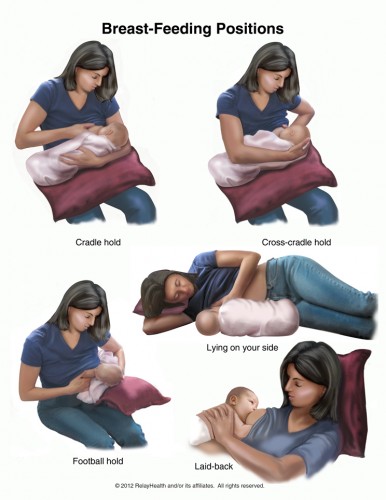 Manual expression of breast milk
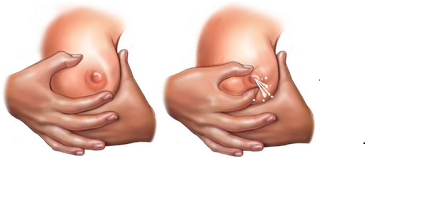 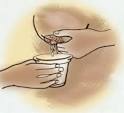 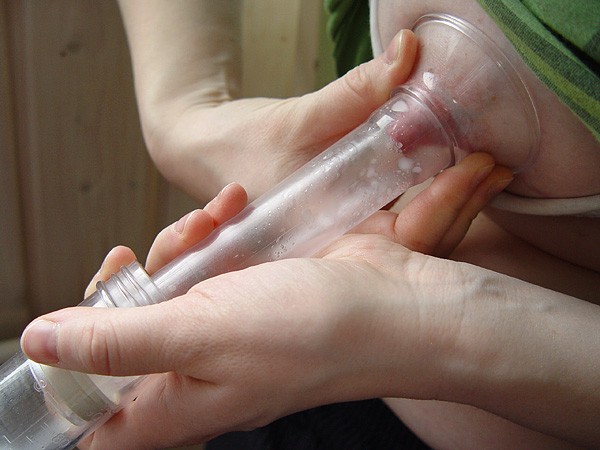 Expression of breastmilk
Contraindications
It is important to look at the entities that put the mother or infant at significant risk and are not remedial.
 Infectious Diseases:
 Life – threatening illnesses in the mother:
 Medications:
THANK YOU ALL
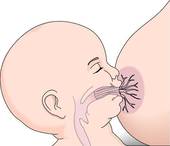